The Periodic Table of Elements
Imagine going to the library and finding all the books in big messy piles
It could take a very long time to find the book you wanted. 
Of course, in most libraries, books are arranged in an orderly way. 
It’s clear that grouping books in an organized way is very useful.
The same is true of chemical elements. 
For many years, scientists looked for a good way to organize them. 
This became increasingly important as more and more elements were discovered. 
An orderly arrangement of elements, like the books in a library, is also very useful.
Dmitri Mendeleev
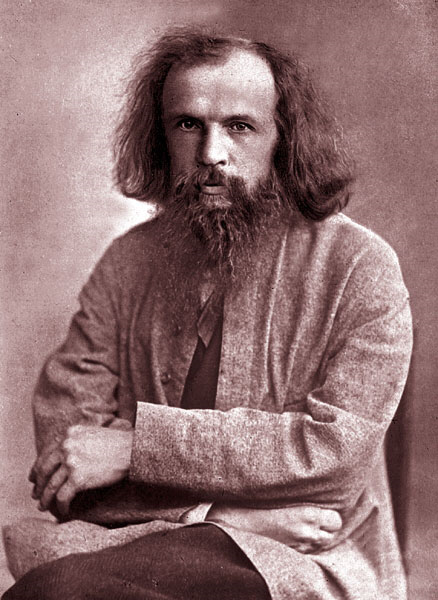 Responsible for the creation  of  today’s periodic  table of elements
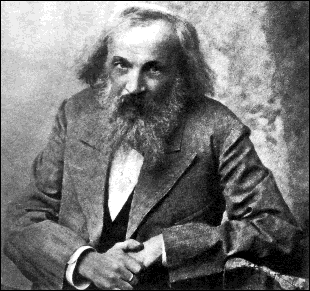 Origin of  the Periodic table of Elements
In 1867, Dimitri Mendeleev found patterns in the elements and organized them into a table
Organized elements according to:
 atomic weight 
grouped elements with similar properties into families
The resulting table had holes for elements not yet discovered
How is the periodic Table Organized?
1)  By Element
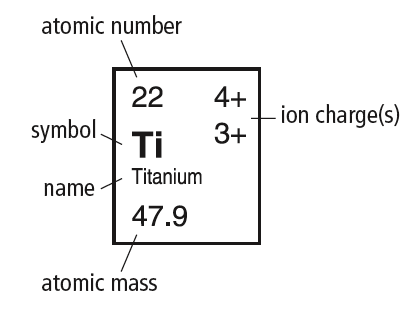 Atomic Mass - mass of the average atom of an element
Atomic Number – is the number of protons in each atom of the element
Ion Charge - electric charge that forms when an atom gains or loses electrons
Elements are listed in squares containing the element symbol, name, atomic number, ion charge (s),atomic mass.
2) By  Class
Metals, Non-metals, and  Metalloids (Semi-metals).
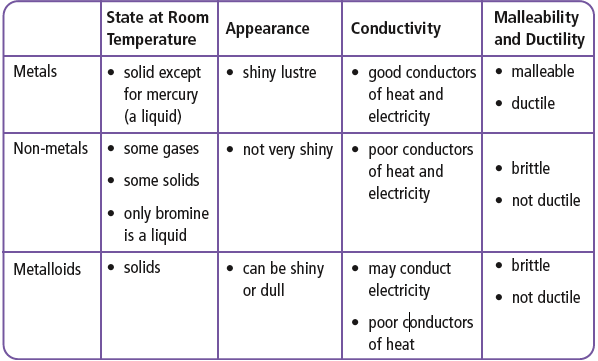 Where in the Table?
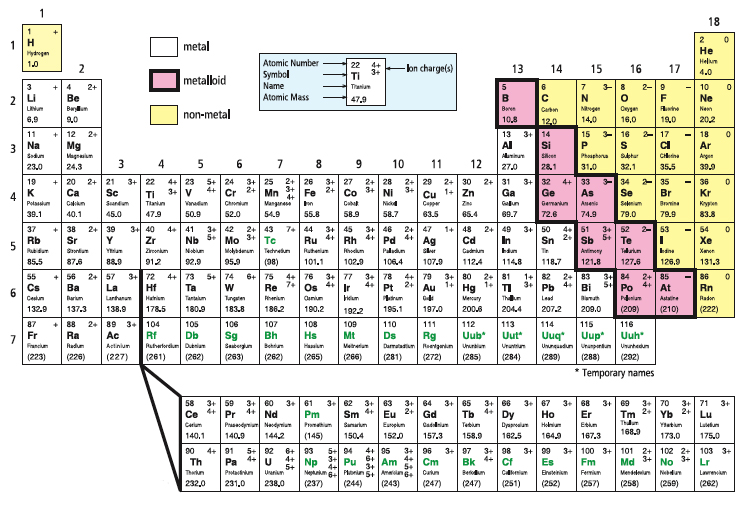 Complete #1-4- on the blank periodic table.
3) By Rows
Each horizontal row is called a period. 

As you move across a period (row) each element has 1 more proton than the element before which means the atomic number increases by 1.

The atomic mass also increases from left to right
Do #5  - 7 . Focusing on Periods in the table
4) By Groups / Families
Vertical columns – are called groups or families 
Elements in the same column have similar properties   ex. Group 18 = unreactive gases
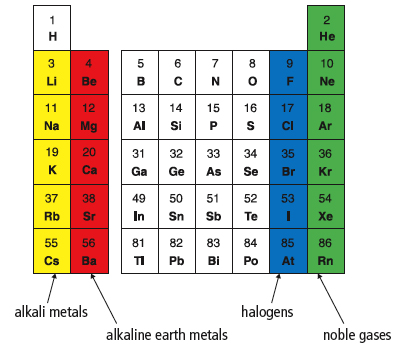 Alkali metals - group 1, highly reactive
Alkaline earth metals - group 2, burn in air if heated
Halogens - group 17, highly reactive non-metals
Noble gases - group 18, stable and unreactive non-metals
Complete #8-15 – On groups, charges, diatomic elements.
What are some repeating patterns that can be observed when looking at the periodic table?
1) Atom size
2) Reactivity
Atom size
Atom size increases as we move down the groups and from right to left on the periodic table.
The greater the # of energy shells the larger the atom
The greater the mass of the nucleus in the same row the smaller the atom
Reactivity
Metals increase reactivity right to left  and down each column
Non-metals increase reactivity left to right and up each column 
Reactivity depends on how easily the atom gains or looses electrons. 
Metals want to donate electrons to form a full outer shell and non-metals want to take electrons to form a full outer shell.
Do THIS!
Finish descriptions and required activities on the blank periodic table
Use the periodic table, notes and the internet to complete the questions on using the periodic table.  This is for marks!
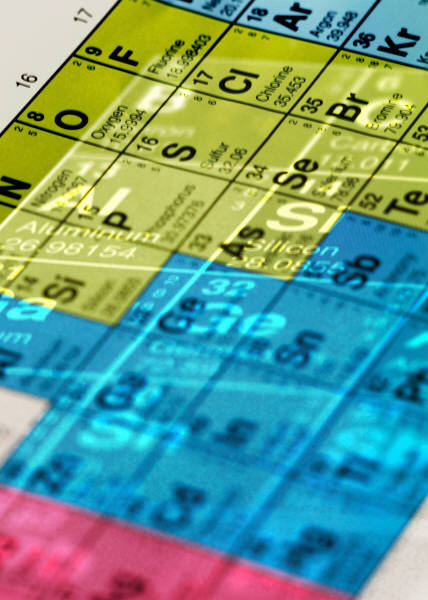